Ontogeneze lidské řeči
Ontogeneze řeči a jazykových schopností. Faktory ovlivňující vývoj řeči a jazykových schopností.
1
Zápatí prezentace
Ontogeneze lidské řeči
Řeč je specificky lidská činnost a je realizována za účelem sociální interakce
Rozvoj řeči lze posuzovat z hlediska:
Fylogenetického: vývoj živočišného druhu od nejjednodušších k nejsložitějším formám
Historicky základní předpoklady pro mluvenou řeč: vzpřímená chůze, používání ohně, pohřbívání zemřelých, zemědělství, kulturní projevy
Fylogenetický vývoj: složka projevová (zvuky vyjadřující bolest, hlad, potřeby) → fáze vybavovací (zvuky vytvářené za účelem působení) → fáze komunikační (člověk se dorozumívá a pomocí řeči vyjadřuje své myšlenky a pocity)
Ontogenetického: vznik a vývoj řeči u člověka
Vývoj komunikačních schopností má u člověka rychlý průběh
Stěžejní je období do šesti let věku dítěte
Nejrychlejší tempo mezi třetím a čtvrtým rokem
2
Zápatí prezentace
Ontogeneze lidské řeči
vývoj řeči a jazyka je neoddělitelnou součástí celkového vývoje dítěte
Je to přirozený proces osvojování si porozumění, vyjadřování a používání komunikační schopnosti jakožto komplexního systému znaku a symbolů ve všech jeho formách
Je nutné znát vývoj řeči u zdravých dětí
Vývoj řeči je ovlivňován vývojem senzorického vnímání, motoriky, myšlení a také jeho socializací
Vývoj řeči je vysoce individuální a nenutné připustit určitou časovou variabilitu
Individuální je však pouze délka trvání, žádné stadium nemůže být vynecháno
3
Zápatí prezentace
Faktory ovlivňující vývoj řeči
Stav CNS
Úroveň intelektových schopností
Úroveň motorických schopností
Úroveň sluchového vnímání
Úroveň zrakového vnímání
Vrozená míra nadání pro jazyk
Sociální prostředí blízké dítěti
4
Zápatí prezentace
Průběh vývoje řeči
Přípravná stádia – předřečové období (do 1. roku dítěte)
Vlastní vývoj řeči
5
Zápatí prezentace
Přípravná (předřečová) stádia vývoje řeči
6
Zápatí prezentace
Přípravná (předřečová) stádia vývoje řeči
Nejdůležitější přípravná stádia vývoje řeči:
7
Zápatí prezentace
Přípravná (předřečová) stádia vývoje řeči
Předverbální aktivity postupně zanikají a jsou nahrazeny verbální komunikací
Neverbální komunikace ale přetrvává po celý život

prenatální období: 
olizování pupeční šňůry
nitroděložní kvílení (vagitus uterinus) – 5. měsíc
škytání, křik – 6. měsíc
dumlání palce – 7. měsíc, hltací pohyby => příprava mluvidel
8
Zápatí prezentace
Přípravná (předřečová) stádia vývoje řeči
novorozenec: 
vrozené reflexy, křik (s tvrdým hlasovým začátkem)
novorozenecký křik je považován za reflex, vyvolaný podrážděním dýchacího centra přechodem z placentárního zásobování kyslíkem na plicní dýchání
kojení je komunikační obřad mezi matkou a dítětem
2.-3. týden – výrazový pohyb = úsměv (2.-3. měsíc = reakce úsměvem na úsměv)
3. týden: reakce sacími pohyby na hlas matky - zdroj zvuku a potravy totožné
9
Zápatí prezentace
Přípravná (předřečová) stádia vývoje řeči
kojenec: 
6. týden – křik = citové zabarvení nespokojenosti (tvrdý hlasový začátek)

dozrávání nervových drah, zapojení retikulární formace (síť neuronů)

3. měsíc – křik = citové zabarvení spokojenosti, nasycení (měkký hlasový začátek)
3. – 4. měsíc – odpověď broukáním na zvuky, hledá očima zdroj zvuku
5. měsíc – pudové žvatlání (babbling) – prahlásky, prefonémy
hra s mluvidly, začíná vnímat pohyby úst (5.-6. měsíc)
 6.-8. měsíc – napodobující žvatlání (lalling)
důležitý diagnostický moment (sluch. nebo zrak. postižení)
10. měsíc – rozumění řeči (paci, paci, pápá..), vědomá zraková a sluchová kontrola
10
Zápatí prezentace
Přípravná (předřečová) stádia vývoje řeči
Rozumění řeči 
ne v pravém smyslu - dítě reaguje na globální obraz toho, co slyší v asociaci se situací a s kontextem (na úrovni 1. signální soustavy) 
intuitivní vžití se do situace za účasti faktorů:
instinktivní pochopení mimiky
muzických elementů řeči
instinktivní pochopení gest
instinktivní pochopení jazyka jako sytému znaků
motorická reakce na řeč
11
Zápatí prezentace
Vlastní vývoj řeči
12
Zápatí prezentace
stádium emocionálně volní - do 1,5 roku
→ prvotní verbální projev 
→ jednoslovné věty přání, city, touhy - jen konkrétní 
SÉMANTIZACE = 1. až 2. rok 
→ gesta: „Ukaž jak vysoko vyrosteš?“ 
→ vyjadřuje žádosti, přání a city - emocionálně volní stránka 
• 1.rok: → jednoslovné věty – první slova
• 1,5 roku: → prozodické faktory výrazné (určitým hláskám dává komunikativní funkci) 
• 1,5 až 2 roky: 
→ mluvení jako činnost - funkce řeči je hra: opakování slov → dvouslovné věty - telegrafický styl první věk otázek (Kdo je to? Co je to?)
13
Zápatí prezentace
• 2. rok: → 50% řečové produkce jsou podstatná jména 
• stádium egocentrické - do 2 let 
→ mluvení je činnost, hra 
→ napodobuje dospělé 
→ opakuje slova 
• LEXEMIZACE = 2. až 3. rok života 
• 2 až 2,5 roku 
→ začíná ohýbat slova a upřednostňuje verbální projev před neverbálním 
→ cílem: usměrnit dospělé, komunikovat 
→ učí se diskriminovat distinktivní znaky (fonémy) 
→ víceslovné věty
14
Zápatí prezentace
• 2,5 až 3. rok 
→ zná své jméno, příjmení, → chápe „já“ → měla by být znalost 2/3 hlásek - 1000 slov → chápe roli komunikačního partnera 
• rozvoje komunikační řeči - do 3 let 
→ pomocí řeči dosahuje cílů chápe souvislosti
15
Zápatí prezentace
• GRAMATIZACE = 3. až 4. rok
→ kvalitativní pokroky - chápání významu slov, věty a souvětí 
→ druhý věk otázek (Proč? Kde? Kdy?) 
→ problémy se složitými hláskami 
• 3,5 až 4 roky: 
→ ovládá 80% samostatných konsonant
→ umí básničku 
→ zmírnění dysgramatismů (do 4 let fyziologický dysgramatismus normální)
→ naváže a udrží konverzaci 
• stádium logických pojmů - 3. rok 
→ rozvoj abstrakce - označení začínající být všeobecná
16
Zápatí prezentace
• INTELEKTUALIZACE = po 4. roce života
→ správná gramatika 
→ užívá všechny slovní druhy
→ umí barvy 
→ 1500 až 2000 slov 
• 5 let: → správná výslovnost, souvislé vyprávění
→ 3000 slov, řeč se vyrovná dospělým 
• 6 let: → zvuková i obsahová norma projevu
→ zdokonalení stylistiky, pragmatické roviny
→ osvojení grafické podoby řeči 
• stádium intelektualizace - po 4.roce 
→ vyjádří myšlenky 
→ kvantitativní rozvoj slovní zásoby → zpřesňování významu slov a gramatiky
17
Zápatí prezentace
Jazykové roviny v ontogenezi řeči
18
Zápatí prezentace
Foneticko-fonologická jazyková rovina
zabývá se zvukovou stránkou řeči
novorozenecký křik
tvrdý hlasový začátek, měkký hlasový začátek (fáze broukání – 2-3 měsíc), 
babbling (pudové žvatlání)
lalling (napodobující žvatlání – 6-8 měsíc), - diagnostický moment 6. až 9. měsíc
sylabická echolálie – opakování slabik zvukově, bez významu
výslovnost prvních hlásek (10. až 12. měsíc)
pravidlo nejmenší fyziologické námahy (od artikulačně nejjednodušších po složitější)
nejdříve 1. artikulační okrsek – obouretné hlásky (P, B, M) + vokály
od nejjednodušších po složitější hlásky typické pro danou zemi
19
Zápatí prezentace
Foneticko-fonologická jazyková rovina
Postupný vývoj hlásek
samohlásky
retné hlásky (labiální) – p, b, m
hrdelní hlásky
závěrové souhlásky – t, d, n
úžinové jednoduché – f, v, j, h, ch, s, z, š, ž
polozávěrové – c, č 
úžinové se zvláštním způsobem tvoření – l, r, ř  
(hláska „L“ – výdechový proud obchází hřbet a hrot jazyka)
(hláska „R“, „Ř“ jsou kmitavé, vibranty – potřebuje velmi silný výdechový proud)
(fonologicky rozezná R, foneticky ji ještě nezvládá – vyslovuje L)
nejpozději se fixují hlásky charakteristické pro mateřský jazyk – Ř

zvuková stránka by měla být vyvinuta kolem 5. roku života, nejpozději před nástupem do ZŠ
vývoj výslovnosti ovlivňuje obratnost mluvních orgánů, vyzrálost fonematického sluchu, společenské faktory (prostředí dítěte, mluvní vzor, množství řečových a psychických stimulů), ale také úroveň intelektu
20
Zápatí prezentace
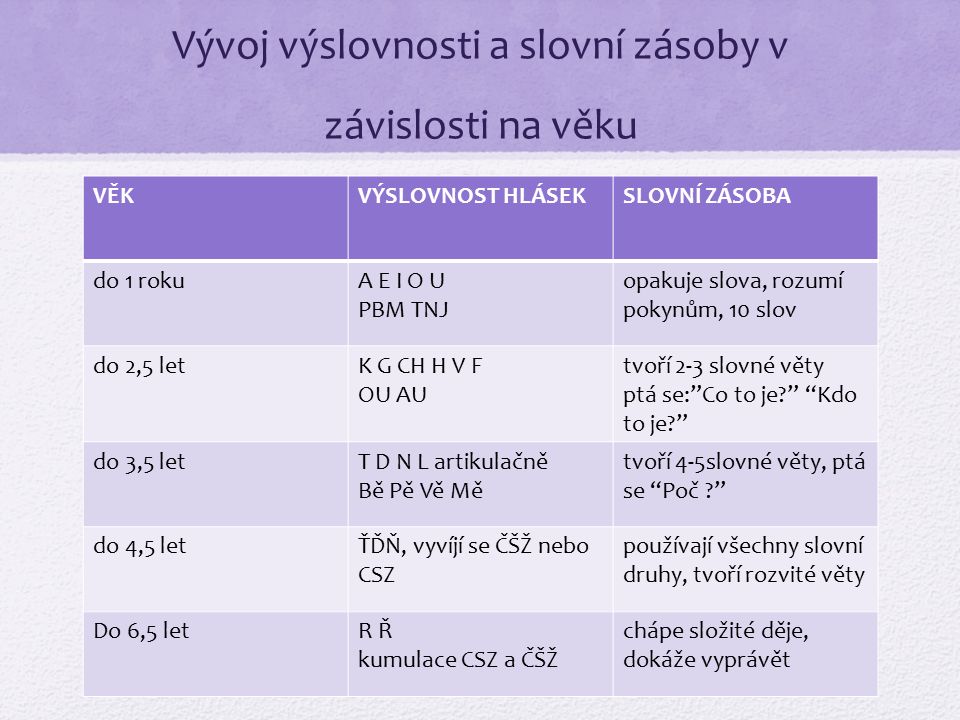 21
Zápatí prezentace
Lexikálně-sémantická jazyková rovina
zabývá se hlavně rozvojem slovní zásoby (pasivní i aktivní)
10. měsíc: počátky pasivní slovní zásoby = stádium rozumění řeči
1. rok: první slova – ale hlavní komunikace pohledem, mimikou, pláčem, pohybem
první slova chápe dítě všeobecně = hypergeneralizace (extrémní zobecňování)
„haf haf“ = vše co má 4 nohy
když zná už více slov – opačná tendence = hyperdiferenciace (názvy jsou striktně konkrétní – haf haf je jen můj pes)
1-2 roky: proces sémantizace (porozumění významu slov, ale ještě je nezvládá aktivně)
22
Zápatí prezentace
Lexikálně-sémantická jazyková rovina
první věk otázek – 1,5 roku („Co je to? Kdo je to?“)
druhý věk otázek – 3,5 roku („Proč? Kdy?“) – rozvoj aktivní i pasivní slovní zásoby
3. - 4. rok: zná své jméno a příjmení, chápe rozdíly, první básničky
4. – 6. rok: rozšiřování slovní zásoby
Výzkumy slovní zásoby jsou odlišné, protože někteří zkoumali pouze aktivní slovní zásobu, jiní i pasivní
V 1 roce je slovní zásoba dítěte 5-7 slov, ve dvou letech 200 slov, ve třech letech téměř 1000 slov, ve 4 letech asi 1500 slov, v 6ti letech 2500-3000 slov.
největší nárůst slovní zásoby je do 3. roku života dítěte
23
Zápatí prezentace
Morfologicko-syntaktická jazyková rovina
gramatická stránka řeči
odráží celkovou úroveň mentálního vývoje
lze ji zkoumat až kolem 12. měsíce
1. slovo = opakování 2 slabik, neohebná, funkce jednoslovných vět (nečasuje se, neskloňuje se) (mama)
 podstatná jména v 1. pádu, slovesa v infinitivu 
dvouslovné věty = spojení podstatného jména + citoslovce (tata pápá)
 kolem 1,5 roku
 pivotová gramatika (Lechta) – mama pápá, tata pápá – „pápá“ je pivot
víceslovné věty = vstupují slovesa
24
Zápatí prezentace
Morfologicko-syntaktická jazyková rovina
slovní druhy: 
 podstatná jména, onomatopoia (zvukomalebná citoslovce)
 Slovesa
 2,5 – 3 roky: přídavná jména, osobní zájmena, skloňování
 nejpozději: číslovky, předložky a spojky (abstrakce) 
 po 3. roce: jednotné a množné číslo 
po 4. roce: všechny slovní druhy
 slovosled: 
 nejprve klade na počátek věty slovo s emocionálním významem („Maminka jede pryč.“)
 3. – 4. rok: začíná tvořit krátká souvětí
učení transferem: 
 dítě se jím učí správné tvary v gramatice
 přenáší pravidla jazyka do jiných příkladů (stupňování: dobrý – dobřejší)	
pravidlo, které používá jinde, ale nezohledňuje výjimky
fyziologický dysgramatismus – do 4 let přirozený jev
25
Zápatí prezentace
Pragmatická jazyková rovina
sociální aplikace komunikace
uplatnění komunikace v sociální interakci
sociální a psychologické aspekty komunikace
někdy označována jako nejdůležitější rovina, prolíná se do všeho
dávno předtím než dítě chápe obsahy slov a mluví, chápe intuitivně obsah situace
neverbální složka komunikace (do 1 roku) 
oční kontakt, dotyk, reakce na matku úsměvem (ve 3. měsíci), mimika, vývoj gest (nastavení ruky, podání předmětu, ukazování)
od 2. – 3. roku chápe roli komunikačního partnera (reaguje podle komunikační situace)
26
Zápatí prezentace
Pragmatická jazyková rovina
po 3. roce – snaha komunikovat, navazovat hovor s okolím
komunikační vzorec – učí se adekvátně reagovat v určitých komunikačních situacích 
i mimoslovní a výrazová komunikace
probíhá v MŠ (hraní rolí, komunikace s p. učitelkou)
po 4. roce – komunikace adekvátní situaci
řeč získá regulační funkci (řečí lze regulovat chování dítěte a zároveň dítě může řečí měnit dění kolem sebe)
nejčastěji postižena u dětí s MP
27
Zápatí prezentace
Videa
https://www.youtube.com/watch?v=R_J5OoIWO4A - podcast Zapojme všechny - Vývojová dysfázie 1. díl: Jak se liší od opožděného vývoje řeči? (fáze vývoje řeči)
Logopedie s úsměvem – mgr. Martina Kolmanová – Batolata a vývoj řeči https://www.youtube.com/watch?v=M6s1Ps9F3I4
Vývoj řeči od narození do 4 let - https://www.youtube.com/watch?v=AVr4mDIGaQQ&t=30s
Řeč dětí – Akademie věd Čr - https://www.youtube.com/watch?v=O1NJ4IS_73c
Psychomotorický vývoj dítěte - https://www.youtube.com/watch?v=mrs-ahVKQLg&t=77s
28
Zápatí prezentace
https://casopis.aklcr.cz/pdfs/lkl/2019/01/06.pdf - PODPORA KOMUNIKAČNÍ INTERAKCE DĚTÍ DO TŘÍ LET ŘÍZENOU HROU V PRAXI. VYUŽITÍ PRO PODPŮRNOU DIFERENCIÁLNÍ DIAGNOSTIKU VÝVOJOVÉ DYSFÁZIE A PORUCH AUTISTICKÉHO SPEKTRA 
https://www.solen.cz/pdfs/ped/2004/06/07.pdf - PSYCHOMOTORICKÝ VÝVOJ DÍTĚTE V PRVNÍM ROCE ŽIVOTA
29
Zápatí prezentace